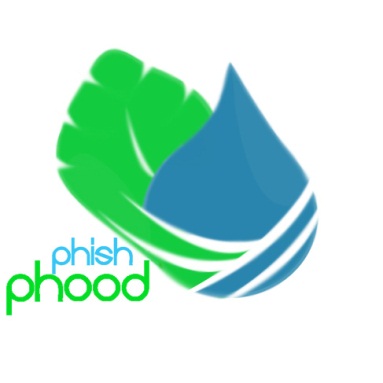 Aquaponics
System
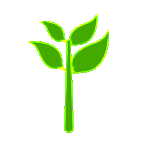 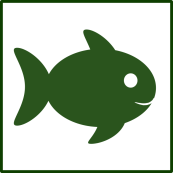 Team PHIVE:
Anna Mesas Llaurado - n01130896
Arlene Docherty - n01131590
Gwenael Mery - n01131572
Natalia Sokolowska – n01131614
Sean Keane - n01130941
Team 5
Aquaponics System
1
EPS@ISEP – Spring 2014
Introduction
	- Problem, Objective, Motivation

 System
	- Components

 Electronics

 Project Development

 Marketing

 Conclusions

 Video
Summary
Team 5
Aquaponics System
2
EPS@ISEP – Spring 2014
Problem

 To design and build a system without the use of soil and supported by water recirculation.

 Must be as sustainable as possible.
Objective

 To create a working system to support both fish and plant culture.

 Monitor parameters in the system.

 Budget of €250
Motivation

 To create a very sustainable, eco-friendly product.

 To design our own unique product.
Introduction
Team 5
Aquaponics System
3
EPS@ISEP – Spring 2014
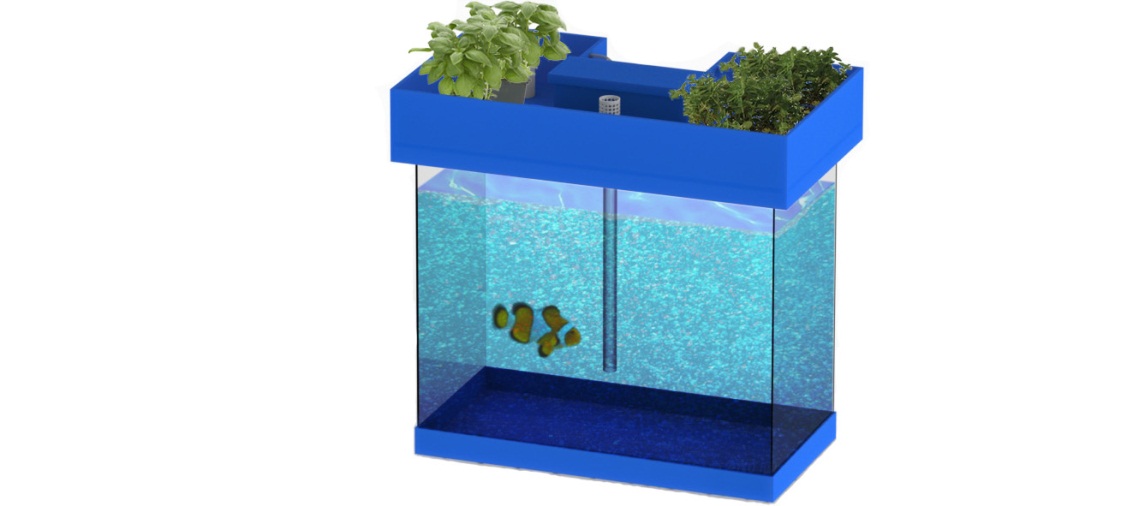 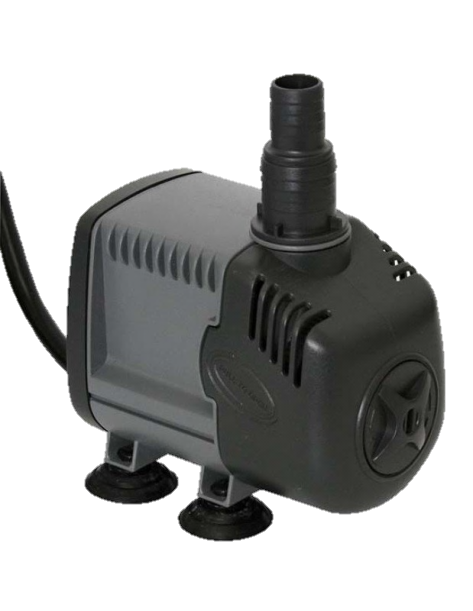 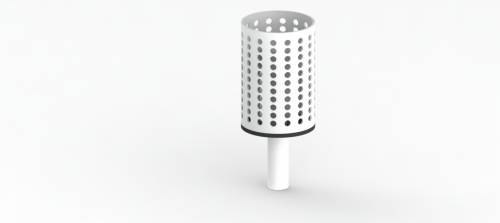 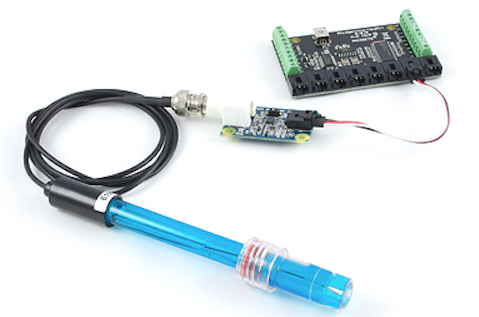 System
Team 5
Aquaponics System
4
EPS@ISEP – Spring 2014
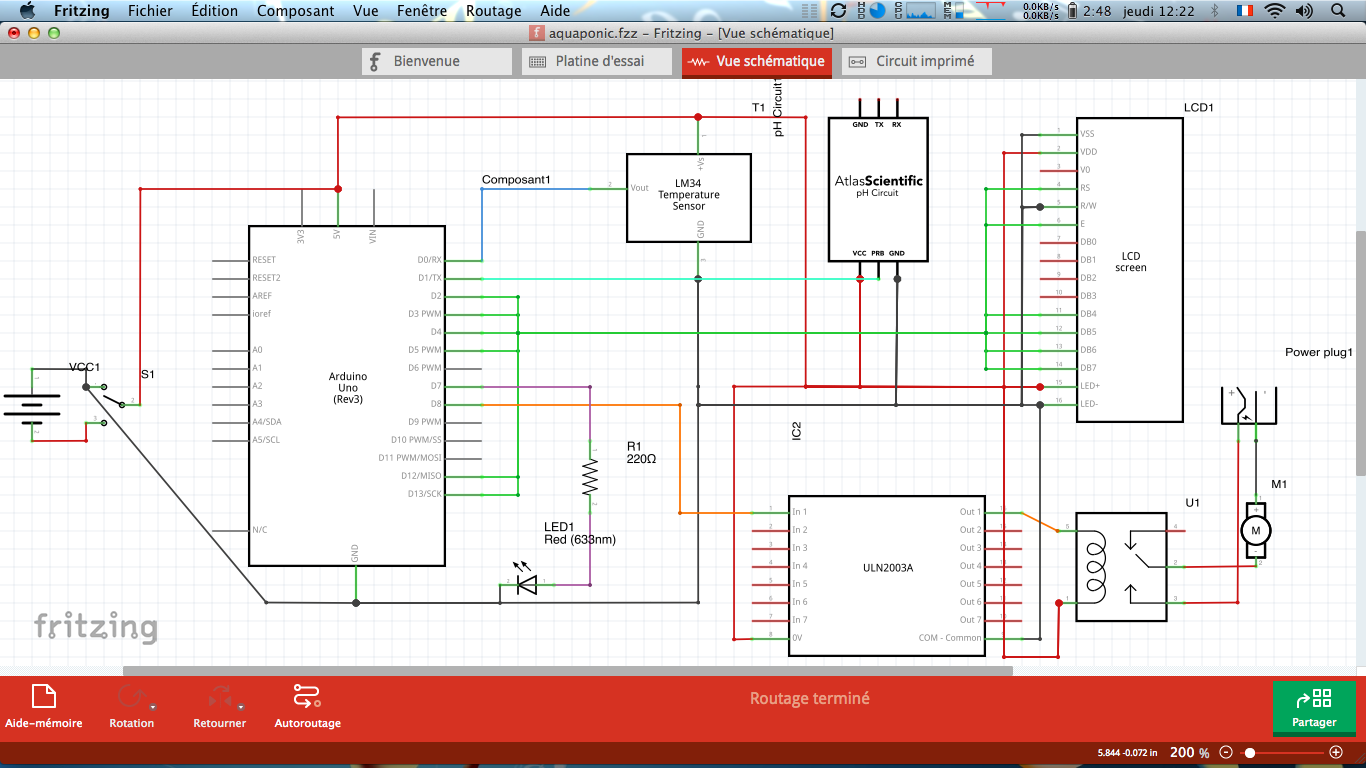 Electronics
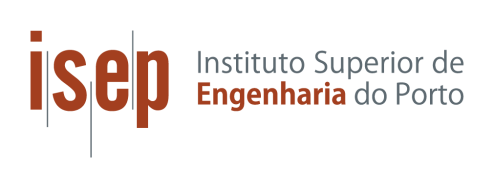 Team 5
Aquaponics System
5
EPS@ISEP – Spring 2014
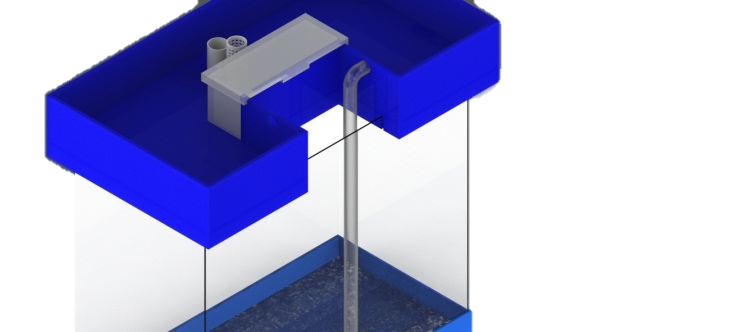 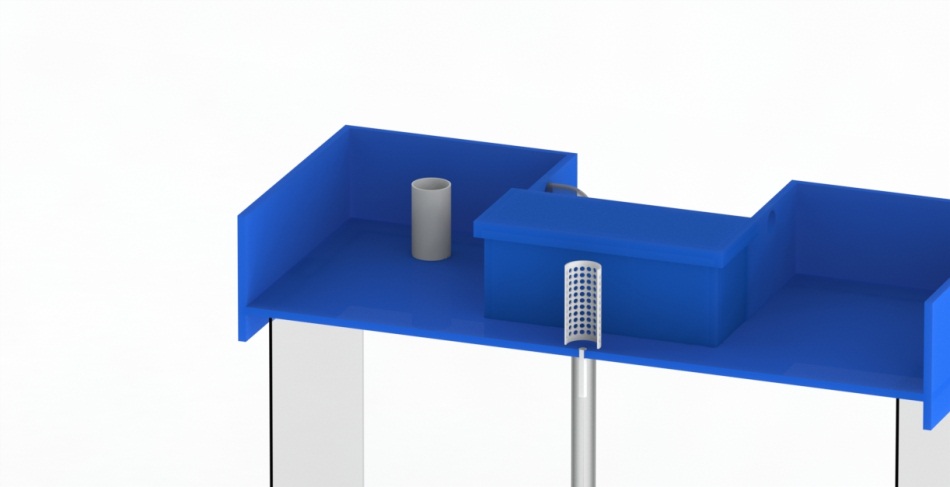 Grow Bed
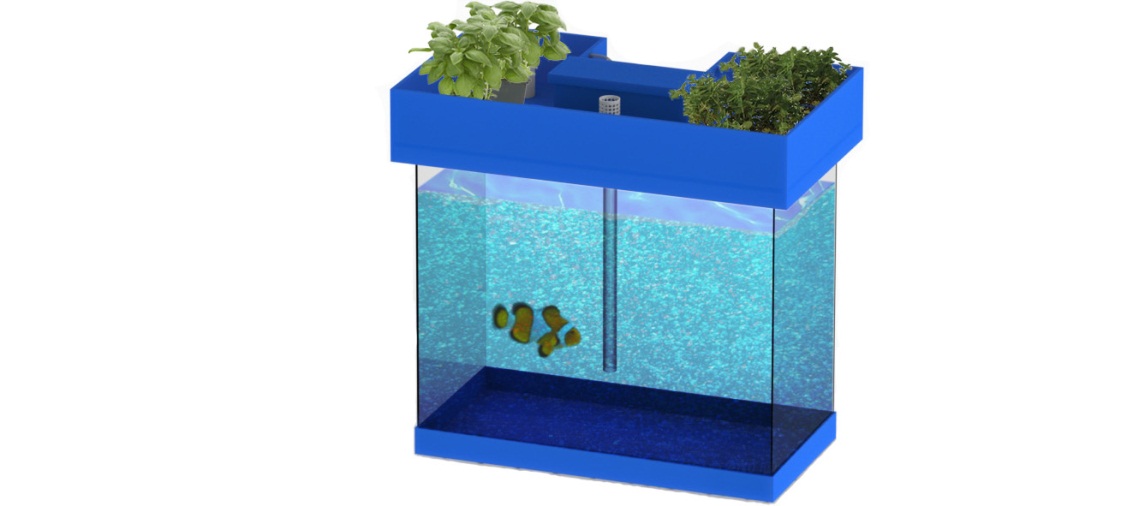 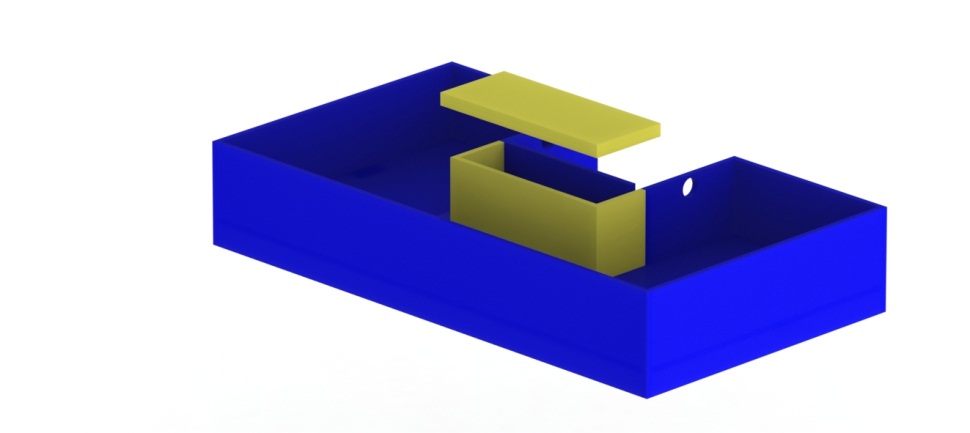 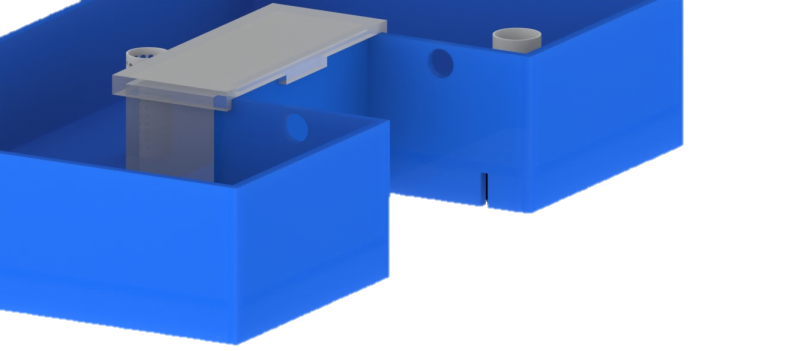 Project Development
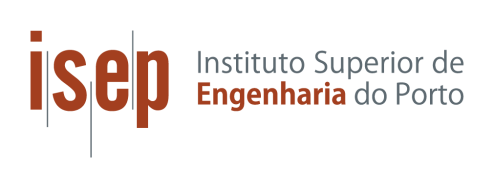 Team 5
Aquaponics System
6
EPS@ISEP – Spring 2014
Target
One major competitor.

Large market share available.

Organic food unable to cope with demand.
Location
No large competitors in Europe.

Will be considered a new and fresh idea.
Management
Offer guarantees to customers.

Establish a brand and loyal customers.

Sustainable future developments.
Marketing
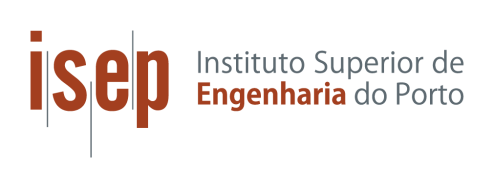 Team 5
Aquaponics System
7
EPS@ISEP – Spring 2014
Achievements
Final Rendered CAD Drawings.
Successful Electronic testing.
Under Budget.
Developed a product specific marketing plan.
Obtained new knowledge and skills.


Future Developments
Creating a cheaper overall product
Entirely recycled materials
Used within Third World countries.
Development of an Online Website/Shop.
Conclusions
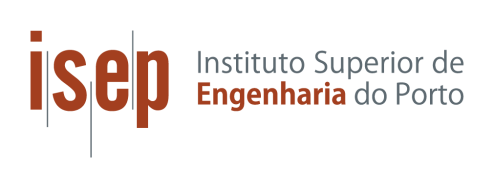 Team 5
Aquaponics System
8
EPS@ISEP – Spring 2014
Video
Team 5
Aquaponics System
9
EPS@ISEP – Spring 2014
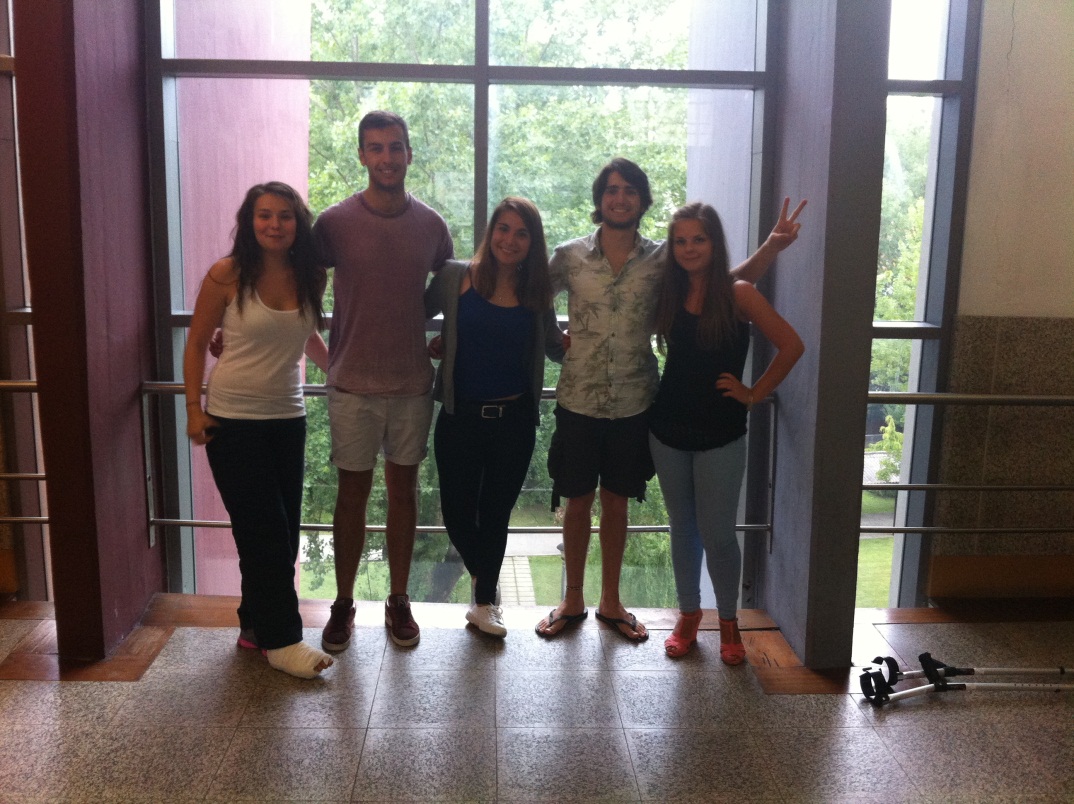 Thanks for Listening!
      Any Questions ?
Aquaponics
System
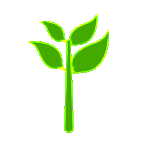 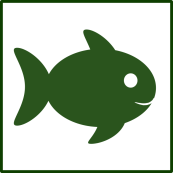 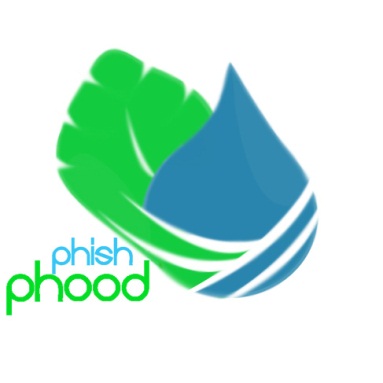 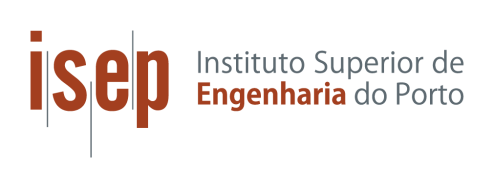 Team 5
Aquaponics System
10
EPS@ISEP – Spring 2014